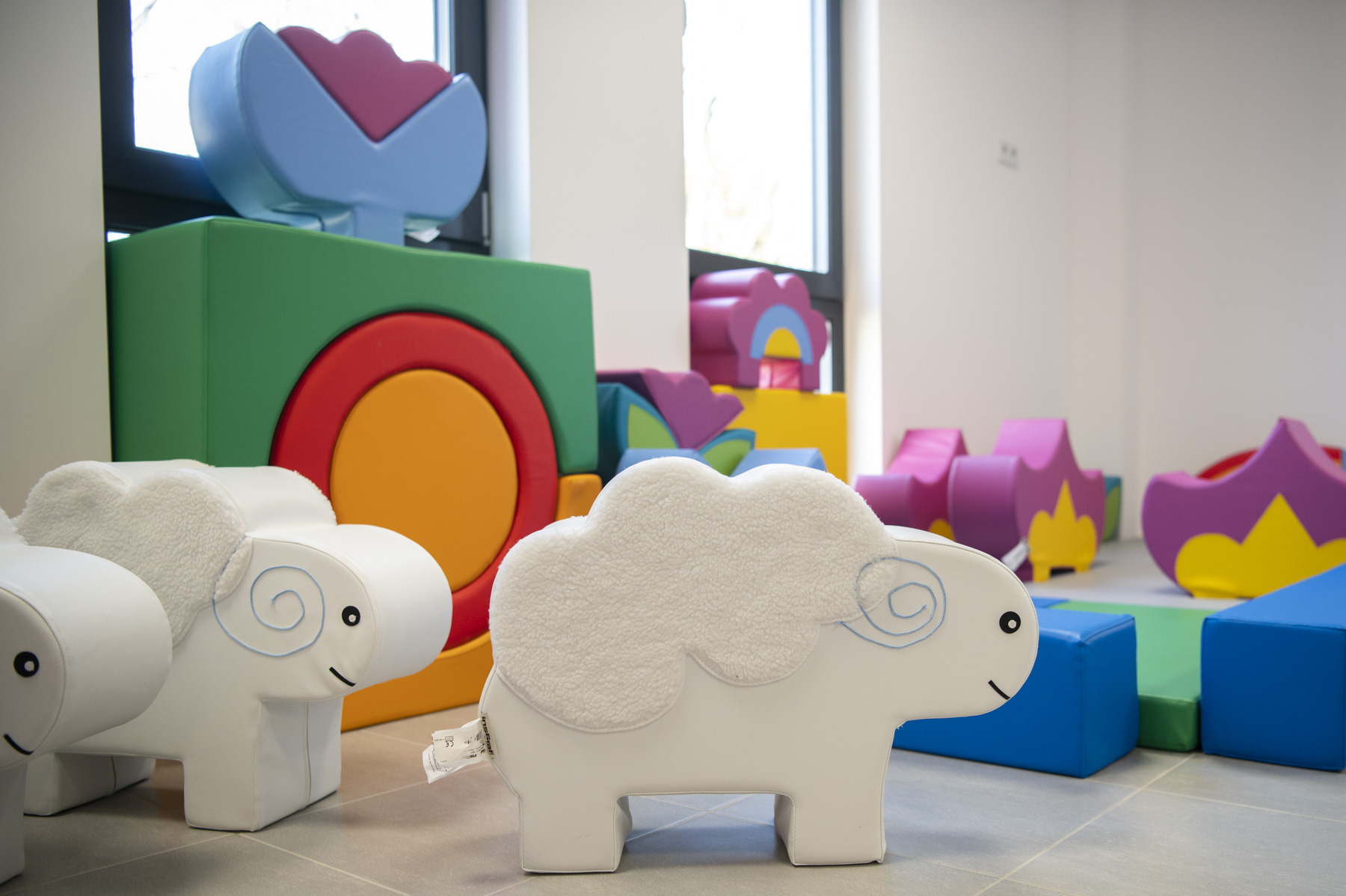 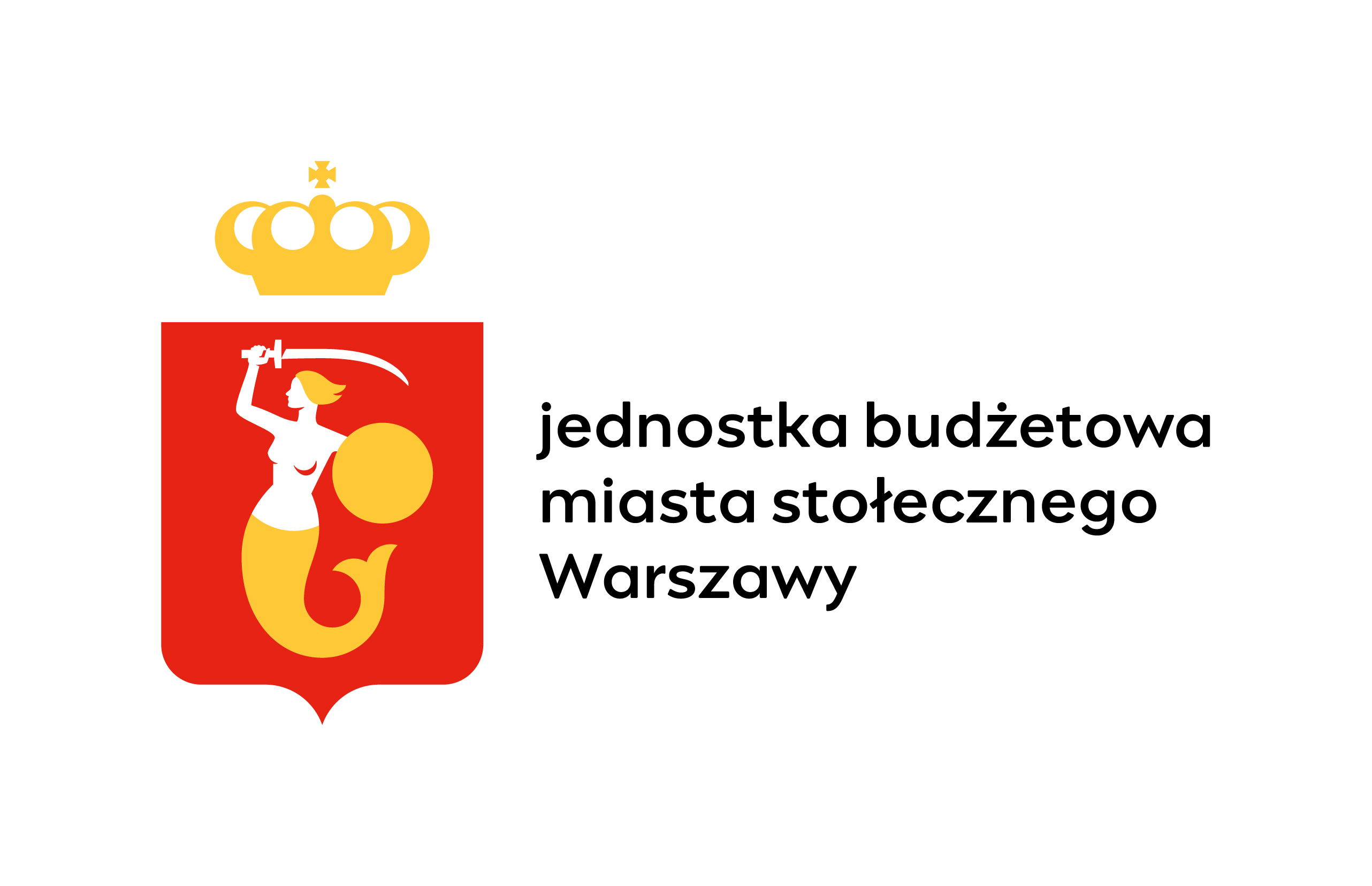 HARMONOGRAM ADAPTACJI
Żłobek nr 8
ul. Skarżyńskiego 6
02-377 Warszawa
Filia 
ul. Białobrzeska 19
02-364 Warszawa
#WARSZAWADLANAJMŁODSZYCH
m.st. Warszawa | Zespół Żłobków m.st. Warszawy
Witamy serdecznie w naszej Akademii !